Modeling Data
Greg Beckham
Bayes
Fitting Procedure should provide
Parameters
Error estimates on the parameters
A statistical measure of goodness of fit
Without a statistical measure of goodness of fit, the model is most likely useless
Bayes’ Theorem
Bayes’ Theorem relates the conditional probability of two events
P(A|B) = P(A) * (P(B|A)/P(B))
P(A|B) is the probability of A given B
P(A|B) = (P(A) ^ P(B))/P(B)
0 <= P(A|B) <= 1
P(A) and P(B) are unconditional probabilities
Example
Suppose population of 60% boys and 40% girls
Girls wear pants and skirts with equal probability, boys always wear pants
If a student is wearing pants (B), what is the probability the student is a girl (A)?
P(B|A) = .5
P(A) = .4
P(B) = .5 * .4 + 1 * .6 = .8
P(A|B) = P(B|A)P(A)/P(B) = (.5 * .4)/.8 = .25
Bayes’ Theorem
Defs
H, some hypothesis
I, collective background data
Can assign some plausibility to H even before we have explicit data
P(H|I)
Bayesian Prior
Bayes’ Theorem
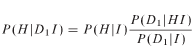 When data is added

When more data is added

Using the chain rule
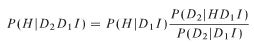 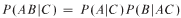 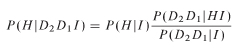 Shows you get the same answer if the data came together
Questions
Linear Least Squares
Fitting N data points (xi, yi), t = 0, …, N-1 to a model that has M adjustable parameters
Functional relationship between measured independent and dependant variables

Minimize of a0…aM-1
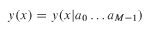 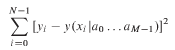 Linear Least Squares
How to derive linear least squares
Start by asking Given a particular set of parameters, what is the probability that the data set should have occurred
Plus or minus some fixed Δy
Each data point yi has a measurement error that is independently random and distributed as a normal distribution around true model y(x)
Standard deviations of these are σ
Linear Least Squares
Probability of the data set is the product of the probabilities at each point
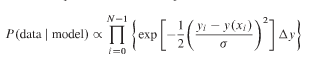 15.1.2
Least Squares
Notice the Δy in each term
So the goal is to minimize the error

Where P(model) = P(a0…aM-1) is our prior probability distribution on al models
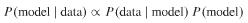 Least Squares
Take logarithm of  15.1.2 to get



Since N, Δy, σ are constants, minimizing this is equivalent to minimizing 15.1.2
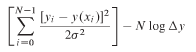 Non-Linear Fit
Non-linear Fit
Fitting depends non-linearly on the set of unknown parameters ak, k = 0,1,…,M-1
Define a merit function χ2 (chi-squared) and determine best-fit parameters by minimizing the function
Minimization must be done iteratively until it stops decreasing (only changes by some small amount)
Non-linear Fit
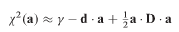 Where d is an M-vector and D is an MxM matrix
D is the second derivative of χ2 at any a.
If we are close then

If it is a poor approximation then step down the gradient
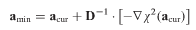 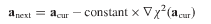